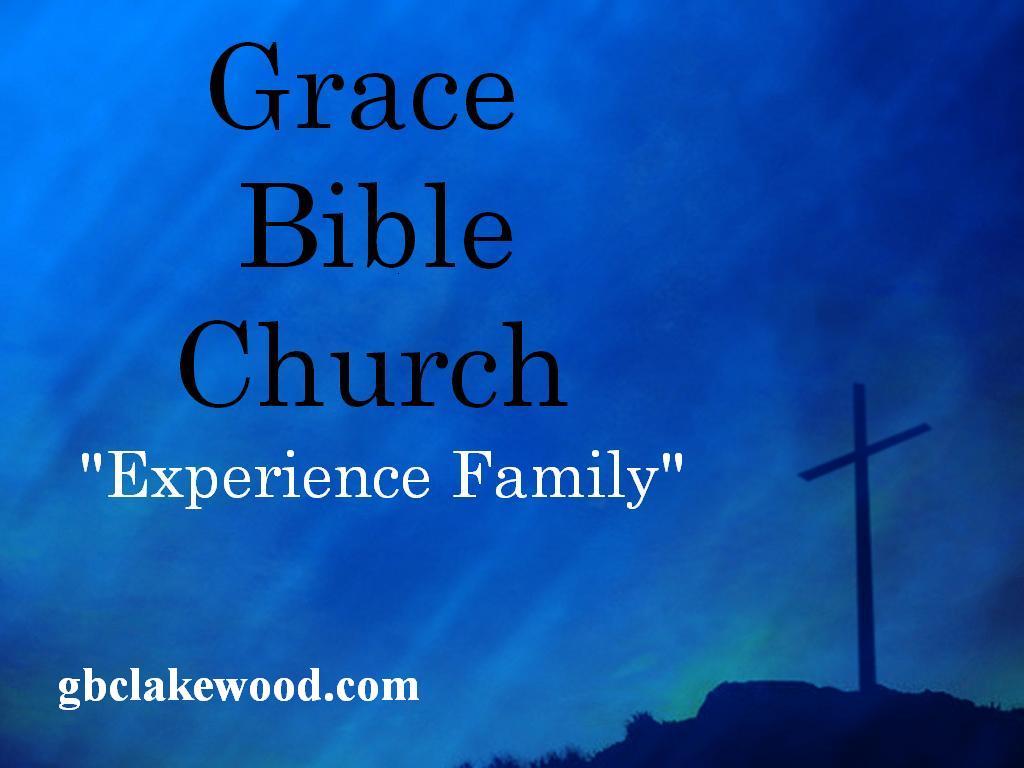 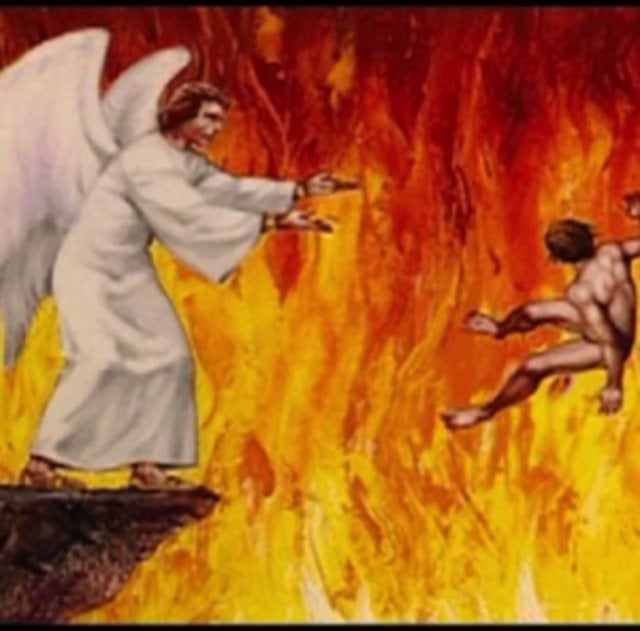 “Sinners in the Hands of an Angry God”
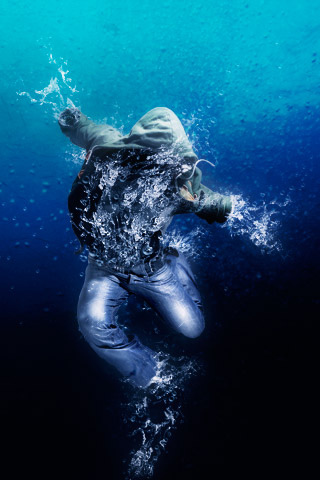 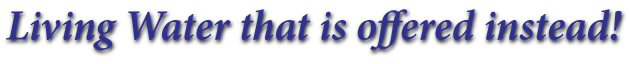 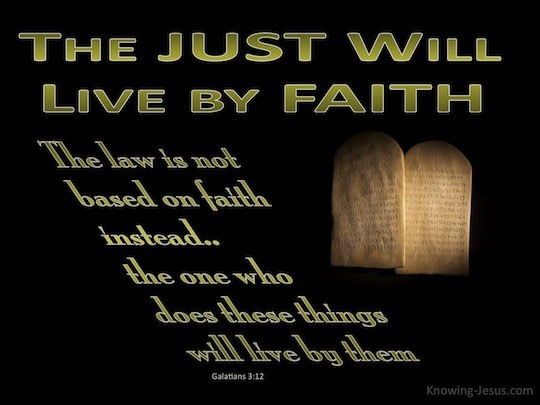 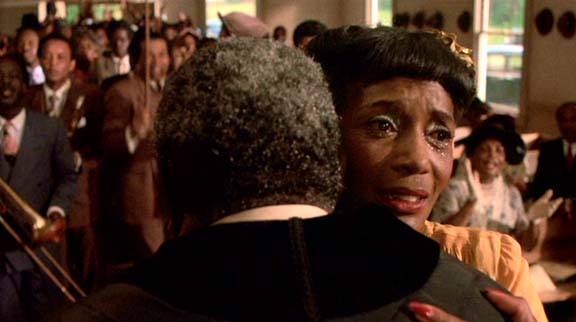 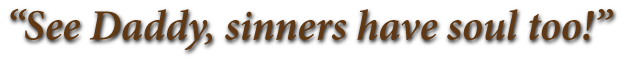 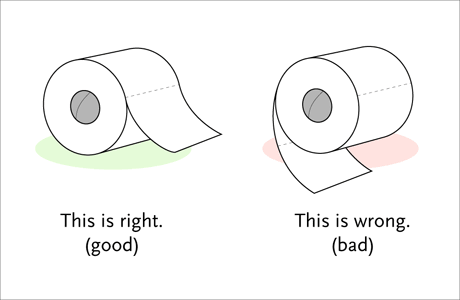 It’s simple really. 
 
If it is wrong—don’t do it!  
If it hurts another—don’t do it! 
If it edifies the faith—do so!  
If it is wholesome—partake freely!
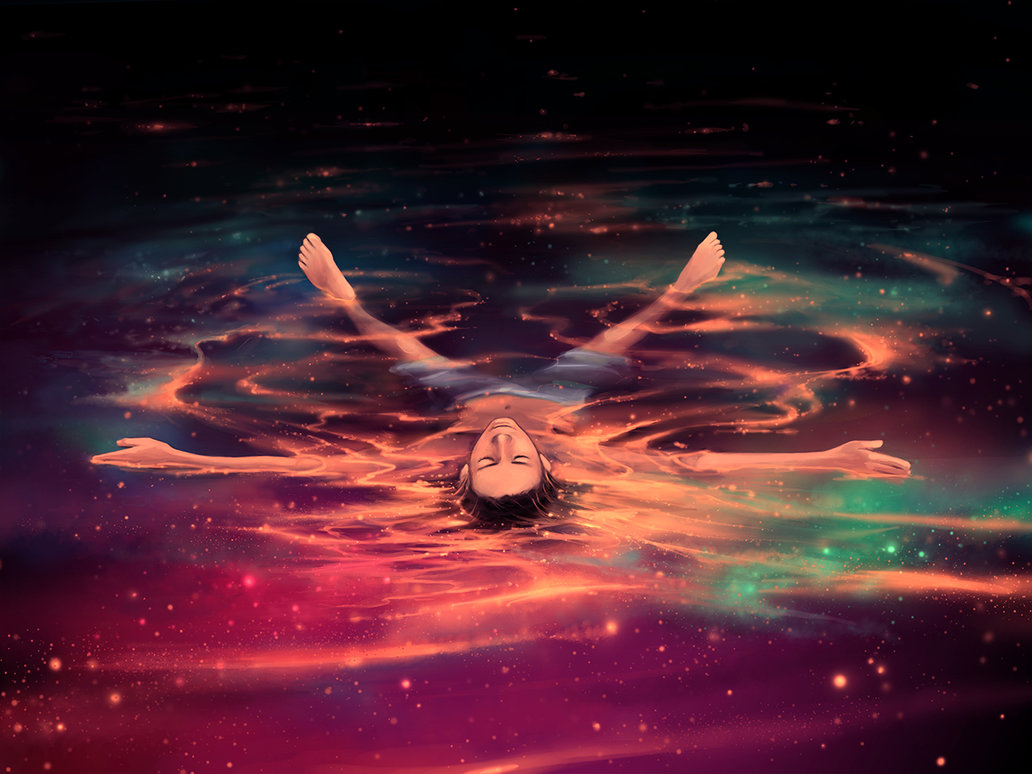 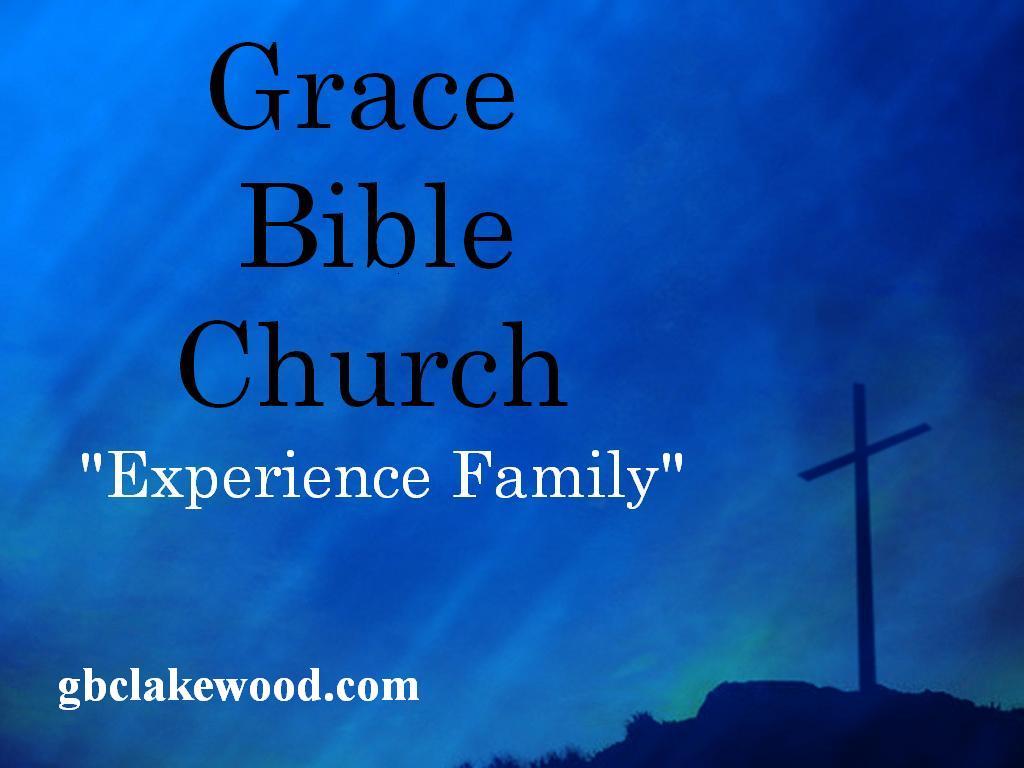